Základy business intelligenceJaroslav Šmarda
Základy business intelligence
Business intelligence
Datový sklad
On-line Analytical Processing (OLAP)
Kontingenční tabulky v MS Excelu jako příklad OLAP
Dolování dat
Business intelligence a MIS
Business intelligence:
množina technologií a procesů, které využívají data k porozumění a analýze podnikatelské výkonnosti
Analytika:
podmnožina BI
extenzivní využívání dat, statistické a kvantitativní analýzy, vysvětlovacích a prediktivních modelů k rozhodování a následnému jednání
vstup pro rozhodování:
lidí
plně automatické
Business intelligence
Optimalizace   Co nejlepšího by se mělo stát?
Prediktivní modelování   Co se stane jako následující?
Business intelligence
Předpovědi/extrapolace   Co se stane, když trend bude pokračovat?
Statistická analýza   Proč se to stalo?
Konkurenční výhoda
Upozornění   Jakou akci je třeba učinit?
Dotaz/zavrtání   Kde přesně je problém?
Reporting
Ad hoc sestavy   Kolik, jak často, kde?
Standardní sestavy   Co se stalo?
Stupeň inteligence
Nástroje BI
Používané analytické technologie
tabulkové procesory (MS Excel)
OLAP nástroje (On Line Analytical Processing)
statistické a kvantitativní algoritmy
nástroje pro dolování dat
nástroje pro textové dolování (data crawler)
simulační nástroje
Ukládání dat
OLTP (On Line Transaction Processing)
velké množství transakčních dat
detailní data z každodenních transakcí v podniku
OLAP (On Line Analytical Processing)
analýzy obvykle historických dat pro hledání trendů potřebných pro strategická rozhodnutí managementu
periodické ukládání dat (detailních nebo agregovaných)
Datový sklad (Data Warehouse)
předmětově orientované, integrované, časově proměnné kolekce dat určené pro podporu rozhodování
předmětově orientované – prodeje, zákazníci, dodavatelé, produkty
určený pro OLAP

Pozn.: Na rozdíl od OLAP je OLTP procesně orientované – zpracování mezd, účetnictví, výroba
Datový sklad
data integrována z různých OLTP datových zdrojů
není aktualizován v reálném čase (okamžitě)
aktualizován periodicky (např. denně, týdně, měsíčně)  
potenciálně konkurenční výhoda
zvyšuje produktivitu managementu při rozhodování
Databáze OLTP vs. Datový sklad
Architektura datových skladů
Agregované tabulky
Hvězdicová schémata
Datový sklad – agregované tabulky
Vysoce agregované tabulky
Tabulky s metadaty (data o datech)
Lehce agregované tabulky
Detailní tabulky
Pozn.: Základem úspěchu je navrhnout správné agregované tabulky
Datový sklad –hvězdicová schémata
Jedna tabulka s detailními daty – tabulka s fakty (fact table)
Obklopená řadou tabulek s dimenzemi (dimension tables)
dimenze nebo také kategorie
Datový sklad – hvězdicová schémata
Tabulka s dimenzí
Tabulky s metadaty (data o datech)
Tabulka s dimenzí
Tabulka s fakty
Tabulka s dimenzí
Tabulka s dimenzí
Datový sklad – hvězdicová schémata
Tabulka s fakty v dimenzionálním modelu obsahuje:
metriky a fakta pro podnikatelské procesy

Pozn.: Základem úspěchu je navrhnout správnou tabulku s fakty se správnými dimenzemi
Multidimenzionální databáze
Označované jako MOLAP (Multidimensional On Line Analytical Processing)
Výrobci: 
Oracle Essbase, MicroStrategy, Cognos PowerPlay
Multidimenzionální databáze jako datová kostka
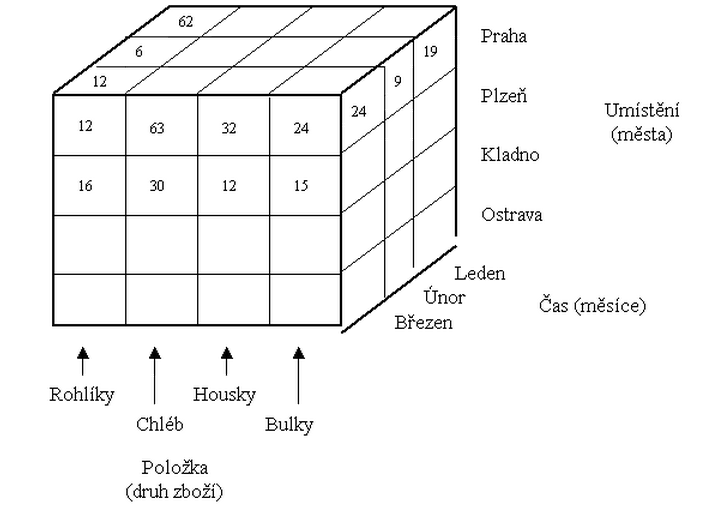 OLAP – interaktivní analýzy dat
OLAP (On Line Analytical Processing)
Například kontingenční tabulky v MS Excelu
Vstup: Datová tabulka
Sloupce obsahují:
Kategorie (tvoří dimenze kontingenční tabulky nebo osy grafu)
Hodnoty (údaje v kontingenční tabulce nebo grafu)
OLAP – vstupní data
Datamart
Podmnožina datového skladu pro:
podporu některé organizační složky nebo podnikatelské funkce (např. obchod)
Dolování dat
Proces extrahování 
validních, 
dříve neznámých, 
komplexních informací 
z rozsáhlých databází a jejich použití pro důležitá podnikatelská rozhodnutí
Dolování dat
Strukturovaných dat z relačních databází
Dolování textových dat
Amazon:  Ti, co kupují tuto knihu ..., často kupují také tuto knihu ... 
Google Analytics
Dolování dat ze sociálních sítí
Příklady:
Twitter: Friends/Followers, retweets
Folksonomie (folksonomy)
základním aspektem lidské inteligence je potřeba klasifikace a klasifikační hierarchie
klasifikace pomocí tagů (tags)
např.  Twitter: hashtags (začínají #)
Analýza textů přirozených jazyků